Πώς η Ιρλανδική οικονομία διασώθηκε μέσω του ανοίγματος του εμπορίου.
Θέματα Διεθνούς Οικονομίας
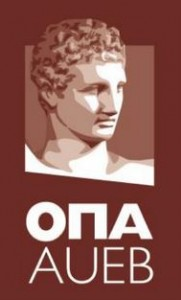 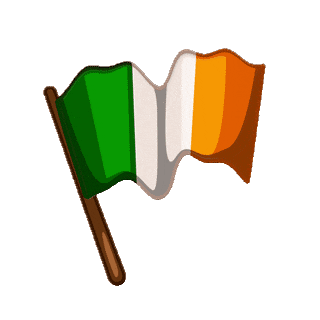 Διδάσκουσα: Ευγενία Βέλλα
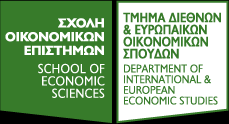 Σχετικά με το άρθρο
Τίτλος“How openness to trade rescued the Irish economy”
ΣυγγραφείςKieran McQuinn & Petros Varthalitis
Σύνδεσμος άρθρουεδώ
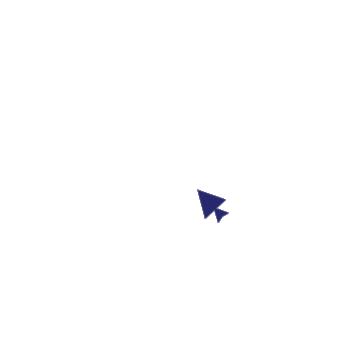 Κύριο Ερώτημα
Η ανάρρωση και ανάκαμψη της ιρλανδικής οικονομίας οφείλεται
 στην υιοθέτηση αποτελεσματικών διαρθρωτικών μεταρρυθμίσεων
ή
στην οικονομική εξισορρόπηση μέσω της μεταφοράς πόρων από τον μη-εμπορεύσιμο στον εμπορεύσιμο τομέα της οικονομίας
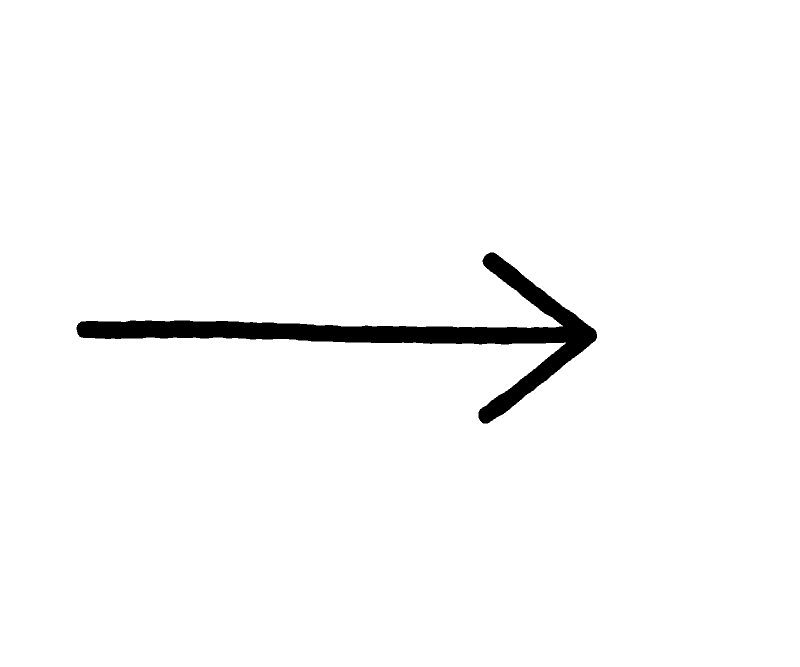 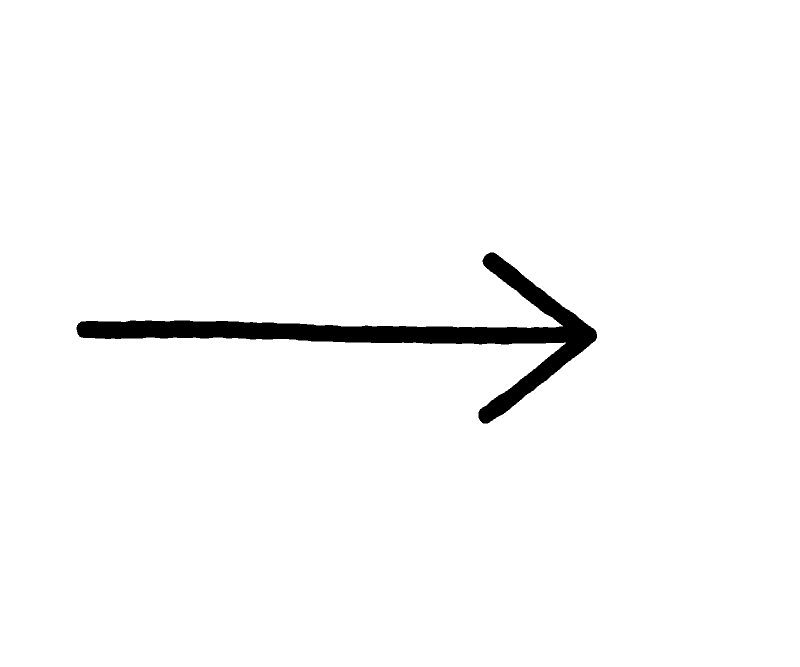 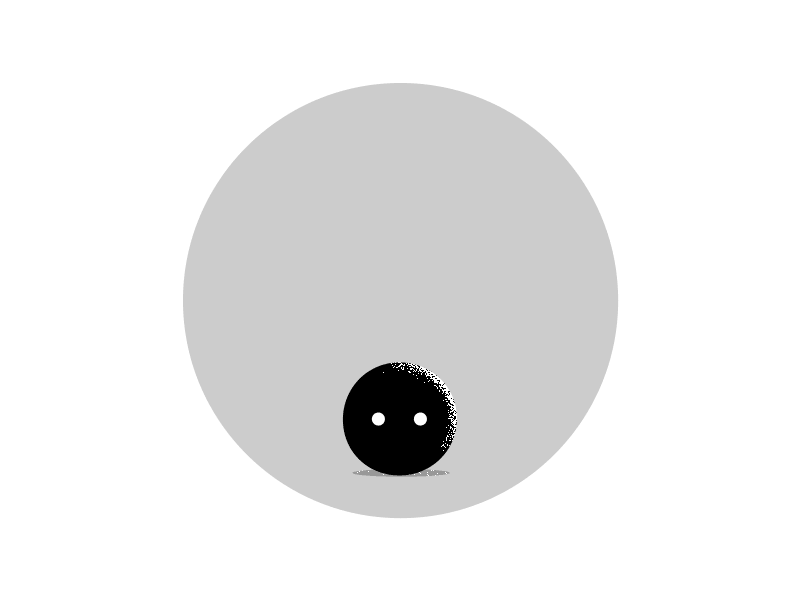 Ο ρόλος του εμπορικού ανοίγματος της Ιρλανδίας και η σύγκλιση με τις πλουσιότερες χώρες της ΕΕ του ‘90
Ιρλανδία
Γερμανία
Γαλλία
Ιταλία
Ολλανδία
Ισπανία
Ελλάδα
Πορτογαλία
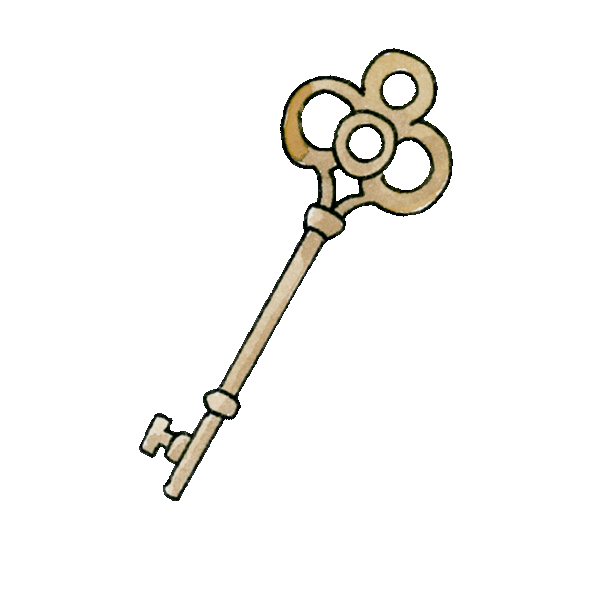 Διεθνείς μεταβλητές «κλειδία»
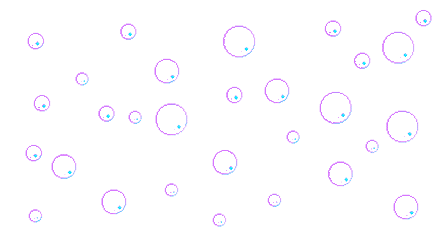 Η φούσκα του 2004-2007
Η εγχώρια αγορά ακινήτων γίνεται όλο και πιο προσιτή → αύξηση της ζήτησης 

Αύξηση των τιμών των ιρλανδικών ακινήτων σχεδόν 9% ετησίως από το 1995 μέχρι το 2007

2003-2007οι στεγαστικές επενδύσεις αποτελούσαν το 12% του ΑΕΠ

2000-2007
Αύξηση του ποσοστού απασχόλησης στον τομέα της οικοδομής μέχρι και 75%
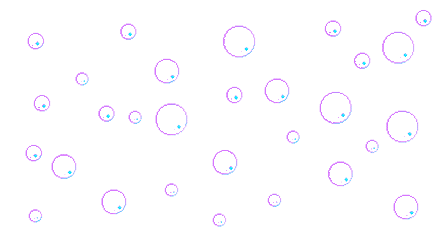 Από την ημερά της κρίση και μετά
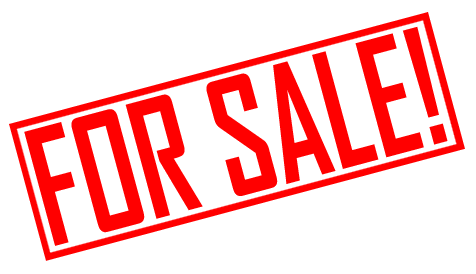 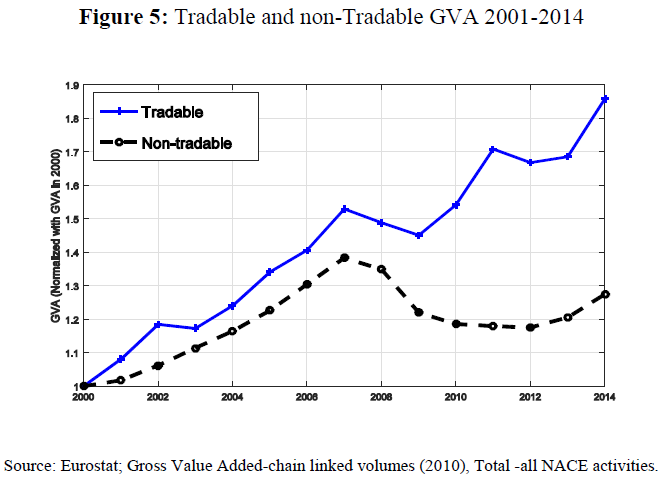 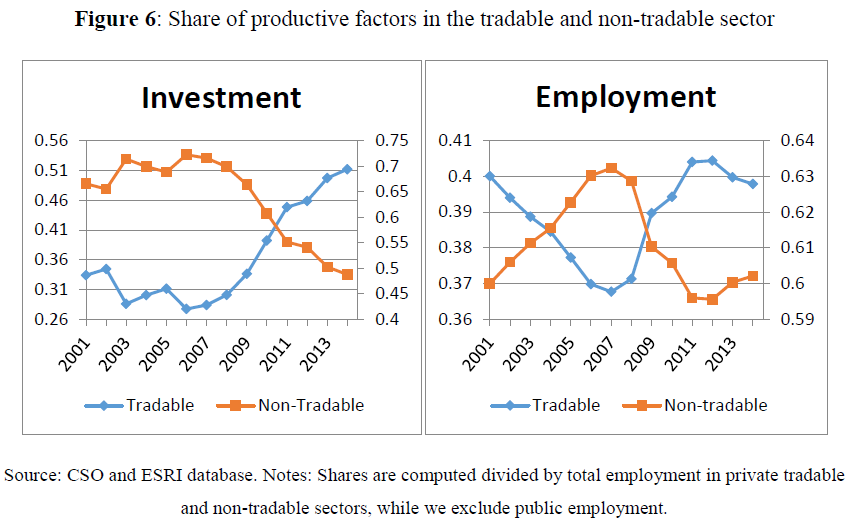 Η συμβολή των διαρθρωτικών μεταρρυθμίσεων την περίοδο 2008-2014
Μεθοδολογία υποδείγματος
Υποθέσεις

Οι εξαγωγές είναι εξωγενής μεταβλητή

Πλήρως ανταγωνιστικές αγορές  → εισαγωγή στρεβλώσεων

Μονοπωλιακός ανταγωνισμός
Λύσεις Υποδείγματος
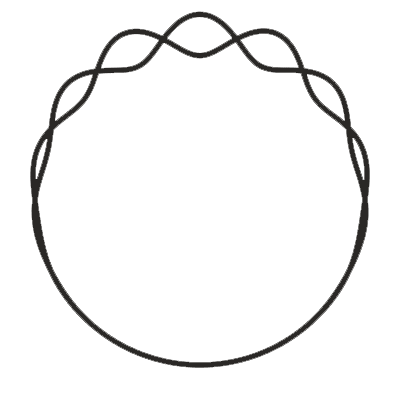 Αποτελέσματα
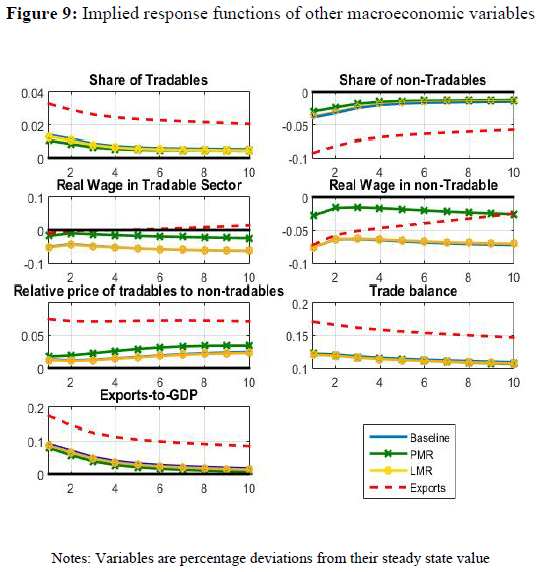 Αποτελέσματα
Συμπεράσματα
Η ανάπτυξη του εξαγωγικού τομέα τροφοδότησε την φούσκα εντός του μη-εμπορεύσιμου τομέα
Μέχρι το 2007 ο τομέας των οικοδομών είχε άνιση επιρροή προς την εγχώρια δραστηριότητα
Σημαντική εξισορρόπηση μέσω επιστροφής των παραγωγικών συντελεστών στον πιο παραγωγικό τομέα, μετά την κρίση
Η συμβολή των διαρθρωτικών μεταρρυθμίσεων ήταν «ταπεινή»
Σας ευχαριστώ πολύ
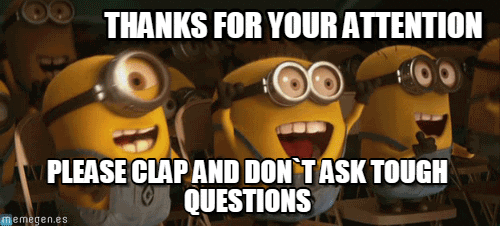 Ιωάννα Βιδιαδάκη

Α.Μ. 4160012

ioanna.vidiadaki@gmail.com